Аппликация "Павлин"
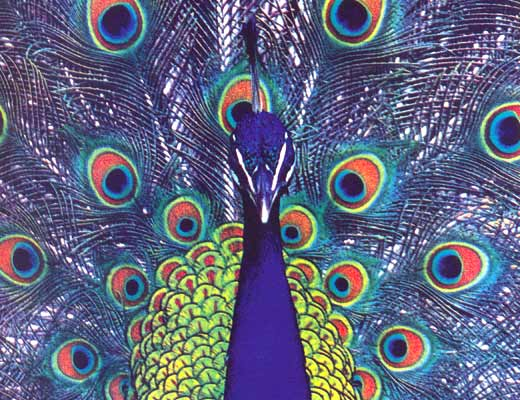 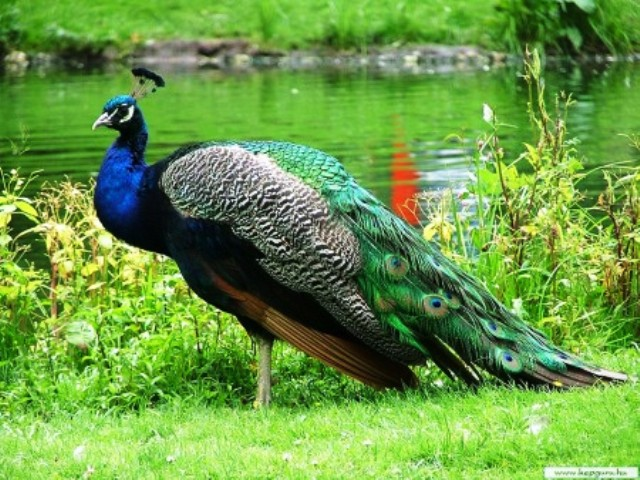 Нам потребуется:

1) плотный лист картона;
4) карандаш;
5) ножницы;
6) пёрышки;
7) цветная бумага;
8) клей.
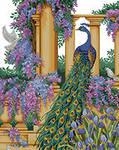 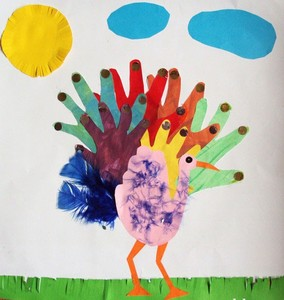